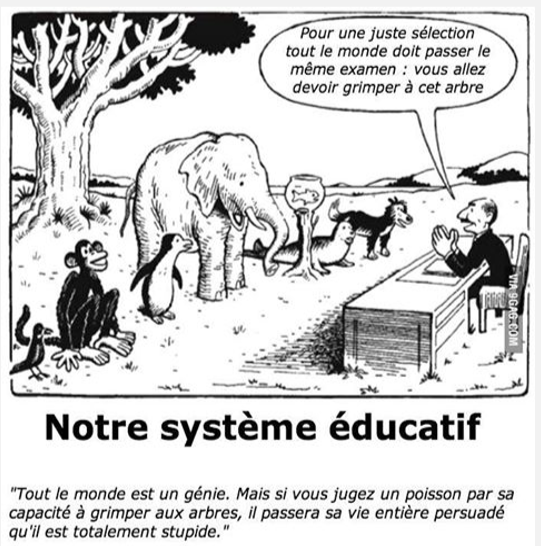 Lundi 4 novembre 
Conseil d’école
Merci et bienvenue à toutes et à tous
Ordre du jour
1. le conseil d’école
       Son rôle ses attributions / Les élections de représentants de parents d’élèves
2. les effectifs : évolution et répartition
3. Règlement intérieur et charte de la laïcité
4. Sécurité / Santé
5. Vie scolaire
6. Finances
7. Travaux
8. Questions diverses
1. Le conseil d’école
Aucune situation personnelle évoquée
Vote le règlement de l’école
Suggestions sur le fonctionnement de l’école
Félicitations à toutes les personnes élues
76 % de participation
Rôle des représentants de parents
Faciliter les relations entre enseignants et parents
Réels partenaires pour les enseignants
Prochain conseil d’école
10 février 2020
8 juin 2020
2. Effectifs
95 élèves pour 5 classes

	6 TPS / 11 PS  : 17 élèves
	9 MS / 10 GS  : 19 élèves
	8 CP /  10 CE1  : 18 élèves
	8 CE2 / 10 CM1 : 18 élèves
	5 CM1 / 15 CM2 : 20 élèves
3. Règlement intérieur
Quelques petits changements
affiché au panneau d’affichage
publié sur le blog
Signatures dans les cahiers de liaison
3. Charte de la laïcité
Une protection pour tous
Droits et devoirs de chacun
la laïcité se vit au quotidien
Journée de la laïcité le 9 décembre
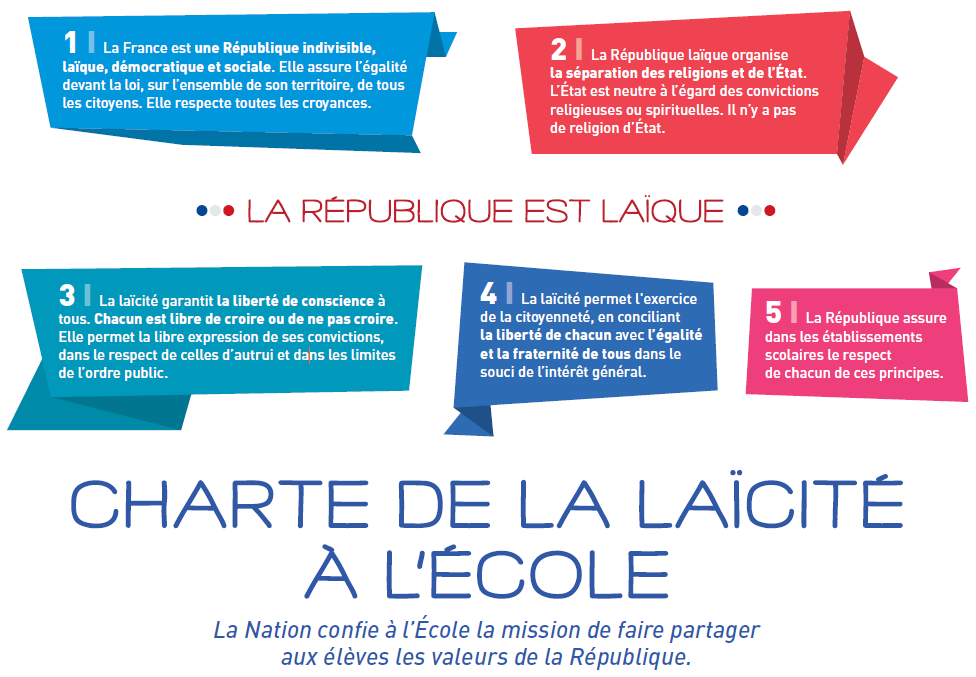 3. Charte de la laïcité
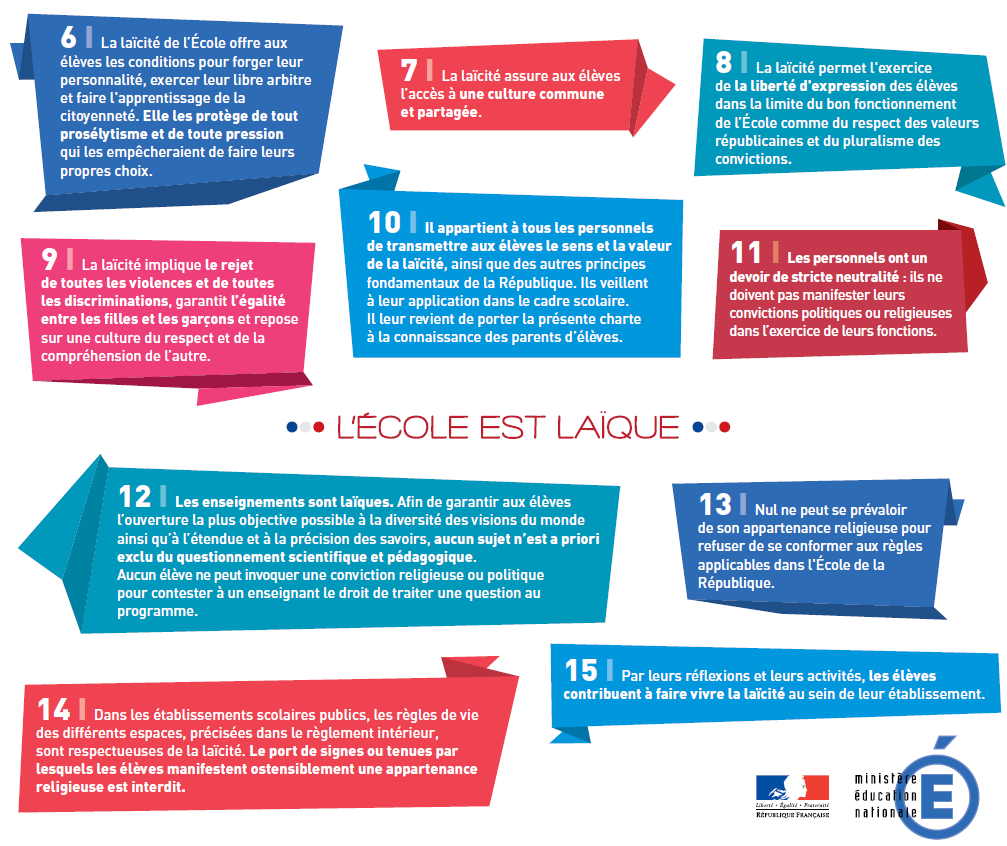 3. Charte de la laïcité
4. Sécurité
PLAN VIGIPIRATE 
Rassemblements devant l’école interdits 
Exercices d’entrainement
	24 septembre : incendie
	21 janvier : risques majeurs 
	entre 4 et 8 novembre : attentat/intrusion
5. Vie scolaire
Quelques nouveautés à la rentrée :

3 valeurs : 
		Respect – Communication – Coopération
Registre d’incivilité : « Fiche attitude »
Conseil de coop chaque semaine
Messages clairs pour tous
5. Vie scolaire
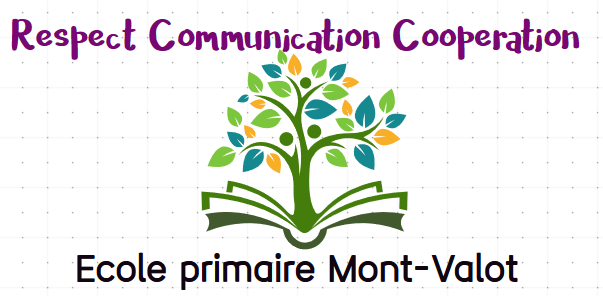 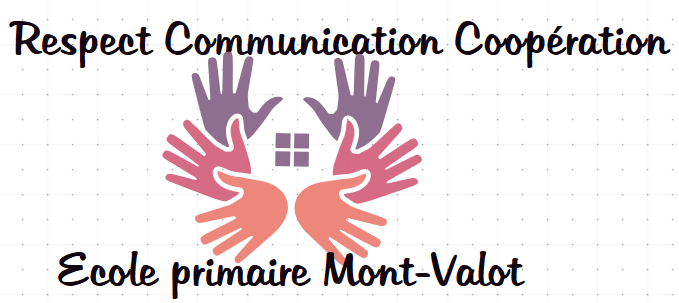 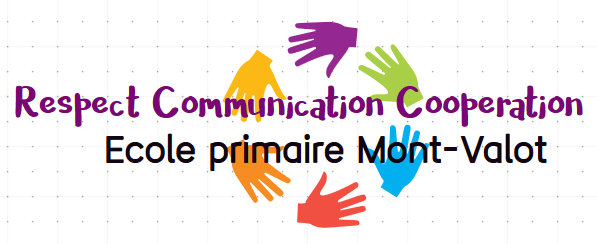 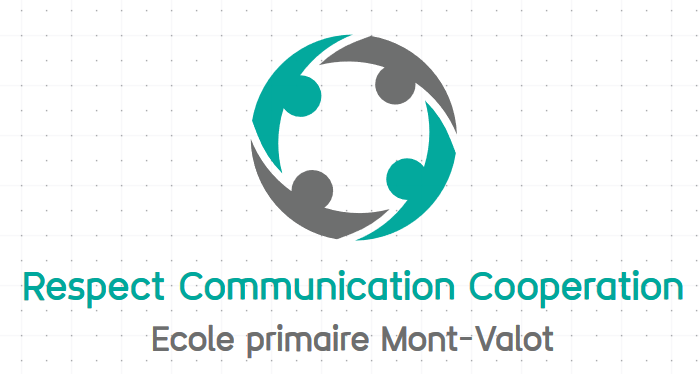 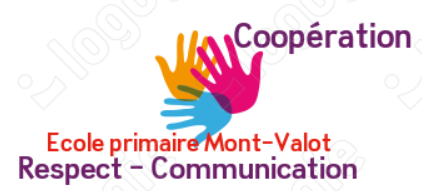 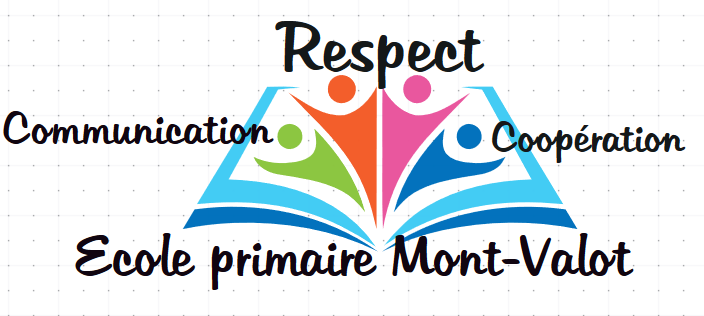 5. Vie scolaire
Évaluations 
	LSU / Carnet de réussite. 
	CP et CE1 évaluations nationales
Décloisonnement 
Langues : anglais + allemand
5. Vie scolaire
Aide aux enfants en difficulté
RASED :
	 Mme Roth 03 84 40 63 54
APC 
Équipe éducative
5. Vie scolaire
Communication / information
Café des parents 
Blog
 prim-mont-valot-luxeuil-les-bains.ac-besancon.fr
5. Vie scolaire
Activités citoyennes et scientifiques
Élections délégués 11 octobre
Conseils de coop chaque semaine
Ateliers citoyenneté  (jeudi)
Concours école fleurie 
Semaine du goût : 10 et 11 octobre
Opération « Nettoyons la nature
Fête des sciences (lien école – collège)
Maison de la nature (3 séances x 2)
5. Vie scolaire
Activités sportives
Piscine 
Cross du collège pour les CM2
USEP 
Fête du sport : 1er octobre
5. Vie scolaire
Activités culturelles.
Spectacles Côté cour 
FICA (6 au 18 février)
3 chardons pour cycle 1 (14 novembre)
Zébuli avec un auteur CM1 CM2
JMF cycle 2 (24/01) cycle 3 (13 /03) cycle 1 (3/04) 
Projet musical avec l’école de musique
Cycle 1 « pâte à son » 12 séances 
Cycle 2 et 3 « trio à loupiots » 5 séances
Sorties de fin d’année
5. Vie scolaire
Blog
 prim-mont-valot-luxeuil-les-bains.ac-besancon.fr
5. Vie scolaire
Travail avec les partenaires de l’école 

Francas
PET (Projet éducatif territorial)
Bibliothèque municipale
Lire et faire lire
L’école de musique
La gendarmerie
Service civique
6. Aspet financier
Crédits mairie 
35 € par élève + 20 € pour élève d’élémentaire subvention de 1000 € en juin 
Coopérative 
 246 € pour adhérer à l’OCCE  
 593 € pour adhérer à la FOL
Activités ponctuelles
marché de Noël ? / Calendriers ? / 	Sapins ?
Photos ? / Fête de l’école en fin d’année ?      

GRAND MERCI à tous les parents
7. Travaux
Merci à la mairie pour l’entretien régulier
Remplacement des ordinateurs suite au vol de début d’année ?
Budget pour l’installation du VPI dans la classe de CP CE1 ? 
Remplacement de Francis Lemercier ?
Merci aux parents pour leur investissement dans le fleurissement de l’école et l’entretien du jardin
6. Aspet financier
Eau potable ou non ?
Une école = une équipe = 
Des enfants + Des parents + 
Des enseignants + Des partenaires
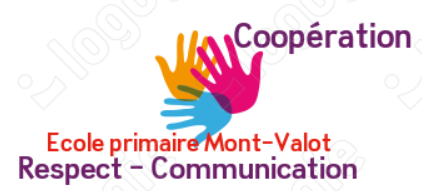